Working with People with Major Neurocognitive Disorders: Occupational Therapy Practice Patterns
Christine Raber PhD, OTR/L; Chloe Long, B.S., S/OT; Lucy Snyder, B.S., S/OT; ChaseAnn Wolfe, A.A.S., B.I.S., S/OT; and Jacob McComas, B.S., S/OT
Master of Occupational Therapy Program – Shawnee State University
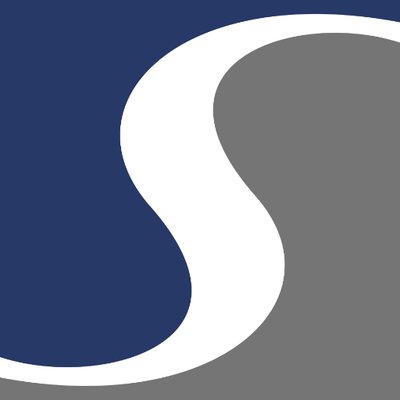  Research Questions
 Discussion
 Abstract
A gap exists between OTPs reported familiarity with the AOTA 2017 PG (Piersol & Jensen, 2017)  and applying the information in practice
OTPs reported using assessments under different categories in the OTPF-3 indicating unfamiliarity with the OTPF-3 (AOTA, 2014)
Interventions selected by majority of OTPs, in all categories, demonstrated strong evidence in AOTA 2017 PG (Piersol & Jensen, 2017) 
The role of occupational therapy in caregiver training seems unclear to OTP respondents due to report of using interventions with moderate evidence
OTPs perceive a variety of benefits to occupational therapy however, there is a disconnect between the benefits and what OTPs are doing to see those benefits
OTPs can find literature but are struggling to find time to read it 
Needed training/education for OTPs include increased trainings, affordable CEUs, and information regarding best practice however, the AOTA 2017 PG (Piersol & Jensen, 2017) is filled with best practice
Limitations
Low generalizability due to small sample size and limited geographic location
OTPs who are not familiar with the AOTA 2017 Practice Guidelines (Piersol & Jensen, 2017) might have had a difficult time with the wording of the survey
Skip logic of the survey was not executed correctly but, was quickly corrected only causing 19 respondents to be removed from the data 
Future Research
Additional research should focus on understanding:
The implication of the new Medicare part B coverage of caregiver training (Medicare, n.d.)
How the AOTA 2017 PG (Piersol & Jensen, 2017) and future practice guidelines are influencing OTPs evidence-based practice for clients with NCD
OTPs process of choosing assessments and interventions for this clientele
1) What types of evidence-based practice resources, theoretical guidance, assessments, outcome measures, and interventions are used by occupational therapy practitioners (OTP’s) for persons with major neurocognitive disorders? 
2) How do OTP’s perceive the role of occupational therapy for persons with major neurocognitive disorders? 
3) What are the perceived benefits and barriers in the provision of occupational therapy services for individuals with major neurocognitive disorders?
Purpose: The purpose of this descriptive study is to understand occupational therapy practitioners (OTPs) self-reported practice patterns when working with individuals with NCD. Methods:  An online survey was developed using current evidence from the AOTA 2017 Practice Guidelines for Adults with Alzheimer’s Disease and Related Major Neurocognitive Disorders. All OTPs currently licensed in Ohio (n=11,285) were invited to participate in the survey. Descriptive statistics and thematic analysis were used to analyze survey responses. Results: 100 OTPs responded to the survey. The survey revealed that 45.95% of the respondents reported being “somewhat familiar” with the AOTA 2017 Practice Guidelines for Adults with Alzheimer’s Disease and Related Major Neurocognitive Disorders. 56.52% of OTPs (N=69) indicated that lack of time to read scientific literature is one of the challenges/barriers in providing services to clients with major NCD. The study identified these three themes for needed training/education for OTPs: increased trainings for practitioners, staff, and caregivers; best practice; and access to education. Discussion: There seems to be a disconnect between OTPs understanding of the AOTA 2017 Practice Guidelines and how they are applying the information to practice.
 Methods
Demographic and educational background
Clinical setting and referrals
Assessment/evaluation methods and intervention practices
Knowledge and educational needs of therapist related to care of NCD
Perceived benefits and barriers of occupational therapy interventions
Questions were based on the AOTA 2017 PG (Piersol & Jensen, 2017)
Procedure
Survey was launched October 3, 2023 and closed on November 17, 2023
Respondents could choose to enter in a drawing to win 1 of 3 $25 Amazon gift cards
Research Design
Descriptive research approach (Doyle et al., 2019)
Utilizing an online survey (Braun et al., 2021)
Participants
Inclusion criteria: occupational therapy practitioners (OTPs) consisting of occupational therapists (OTR) and occupational therapy assistants (COTA), licensed to practice in Ohio or surrounding states, have worked with clientele with NCD within the past 5 years
Recruited from 2023 licensees from the Ohio OTPTAT Board and network sampling 
Instrumentation
Online survey developed using Survey Monkey: 37 items divided into five sections:
 Results
Themes for needed training/education for OTPs
Figure 1.
 Background
In the United States, there are more than six million Americans living with Alzheimer's Disease and related neurocognitive disorders (Alzheimer's Association, 2022)
The term dementia is an umbrella term for various neurological conditions and is categorized as a neurocognitive disorder (NCD) in the Diagnostic and Statistical Manual of Mental Disorders (American Psychiatric Association, 2022).
Laver et al. (2016) revealed that more than half of the occupational therapists were not confident in their knowledge of current research evidence about occupational therapy in dementia care was up to date. 
Limited research exists examining the assessment and intervention approaches used by OTPs for individuals with NCD (Nott et al., 2019; Laver et al., 2016). 
There is no similar research addressing current practice patterns in the United States and application of the AOTA 2017 Practice Guidelines for Adults with Alzheimer's Disease and Related Neurocognitive Disorders (PG) (Piersol & Jensen, 2017).
 Conclusion
While OTPs report use of assessments and interventions consistent with evidence-based practice outlined in the PG for NCD, there seems to be a disconnect between OTPs understanding of these types of evidence and how they are applying the information to practice.
DEMOGRAPHICS and CLINICAL BACKGROUND
119 total respondents, 100 OTPs were included in data analysis; all were licensed in Ohio
44 OTR’s and 30 COTA’s (N=74); 26 did not identify
Years of experience working with major NCD clientele
23.23% (N=99) of OTPs indicated 6-10 years
23.23% (N=99) of OTPS indicated more than 20 years
45.95% OTPs (N=74) stated they were "somewhat familiar" with the AOTA 2017 PG (Piersol & Jensen, 2017) 
21.21% OTPs indicated using the AOTA 2017 PG (Piersol & Jensen, 2017) for evidence-based practice
USE OF ASSESSMENT and INTERVENTIONS
Majority of respondents indicated use of evidence-based assessments listed in AOTA 2017 PG (Piersol & Jensen, 2017)  
But 31 categorized assessments incorrectly using OTPF-3 structure (AOTA, 2014)
94.44% of OTPs (N=72) indicated using intervention of ADL training or activity modification to address occupations [strong evidence]
In other categories, OTPs indicated using interventions with moderate evidence (example Table 1)
 References
Alzheimer’s Association. (2022). Alzheimer's Disease facts and figures. Alzheimer's Disease and Dementia, 18.
American Occupational Therapy Association (2014). Occupational therapy practice framework: Domain and process 3rd	ed. American Journal of Occupational Therapy, 69(1). https://dx.doi.org/10.5014.ajot.2014.682006
American Psychiatric Association. (2022). Diagnostic and statistical manual of mental disorders (5th ed., text		rev.). https://doi.org/10.1176/appi.books.9780890425787
Braun, V., Clarke, V., Boulton, E., Davey, L., & McEvoy, C. (2021). The online survey as a qualitative research tool.	International Journal of Social Research Methodology, 24(6), 641-654.					https://doi.org/10.1080/13645579.2020.1805550 
Doyle, L., McCabe, C., Keogh, B., Brady, A., & McCann, M. (2019). An overview of the qualitative descriptive design	within nursing research. Journal of Research in Nursing, 25(5), 443–455.				https://doi.org/10.1177/1744987119880234
Laver, K., Cumming, R., Dyer, S., Agar, M., Anstey, K. J., Beattie, E., Brodaty, H., Broe, T., Clemson, L., Crotty, M., Dietz,	M., Draper, B., Flicker, L., Friel, M., Heuzenroeder, L., Koch, S., Kurrle, S., Nay, R., Pond, D., …Yates, M.	(2016). Evidence-based occupational therapy for people with dementia and their families: What clinical	practice guidelines tell us and implications for practice. Australian Occupational Therapy Journal, 64(1), 3–10.	https://doi.org/10.1111/1440-1630.12309
Medicare. (n.d.). Caregiver training services. https://www.medicare.gov/coverage/caregiver-training-services   
Nott, M., Barden, H., Chapparo, C., & Ranka, J. (2019). Evidence based practice and knowledge translation: A survey of	Australian occupational therapy practice with clients experiencing neurocognitive impairments. Australian	Occupational Therapy Journal, 67(1), 74-82. https://doi.org/10.1111/1440-1630.12625
Piersol, C. V., & Jensen, L. (2017). Occupational therapy practice guidelines for adults with Alzheimer’s Disease and	related major neurocognitive disorders. AOTA Press.
 Purpose
NEEDS, BENEFITS, and BARRIERS 
Maintaining a client's performance for as long as possible was chosen most frequently by OTPs (n=61) as a benefit of occupational therapy for this clientele
56.52% of OTPs (N=69) indicated that lack of time to read scientific literature is one of the challenges/barriers in providing services to clients with major NCD 
For needed training/education reported by OTPs see Figure 1.
The purpose of this descriptive study is to understand occupational therapy practitioners (OTPs) self-reported practice patterns when working with individuals with NCD.
                                            